Operational challenges of regional intermodal transport and innovative solutions
CCTT Secretary General G.I. BessonovWorking party on intermodal transport and logistics (WP.24)
Coordinating Council on Trans-Siberian Transportation (International Association)
38%
17%
9%
7%
4%
3%
6%
1%
1%
10%
4%
Operators and forwarders
Telecom/IT
Railways
Insurance
International organizations
Education
Port, stevedores, shipping companies
Association
Marketing, insurance, mass media
State Organizations Municipalities
Security
www.icctt.com
CCTT’S ROLE IN DEVELOPING COMPETITIVENESS OF TRANS-SIBERIAN RAILWAY
1
2
3
CREATING CONDITIONS FOR INTEGRATING RAILWAYS ON THE BASIS OF JOINT INFORMATION TECHNOLOGY USAGE
ESTABLISHING NEW BUSINESS CONTACTS WITH CARRIERS
PROJECT IMPLEMENTATION
IMPLEMENTING AUTOMATED SYSTEM FOR SCHEDULING INTERNATIONAL CONTAINER TRAINS
ELECTRONIC TRAIN
INTERNATIONAL CONFERENCES
SECURITY TRAIN
ROUND TABLES
IMPLEMENTING AUTOMATED SYSTEM FOR SCHEDULING INTERNATIONAL CONTAINER TRAINS
GUARANTEED TRANSPORT
BUSINESS FORUMS
AND LOGISTIC PRODUCT
SHIPPING POSTAL ITEMS
AND E-COMMERCE GOODS BY RAIL
www.icctt.com
ACTION PLAN TO FACILITATE GROWTH OF TRANSIT SHIPPING ALONG TRANS-SIBERIAN RAILWAY
SUBSIDIZING
CONTAINER SHIPPMENTS IN CHINA
CREATING EURASIAN HIGH-SPEED RAILWAY REGION
DEVELOPING EXPEDITED SCHEDULED CONTAINER SERVICES
DEVELOPING HEAVY-HAUL LINE, USING WAGONS WITH INCREASED LOAD CAPACITY
DIGITIZING RAILROAD INDUSTRY
INCREASING TRANSIT SHIPMENTS ALONG TRANS-SIBERIAN RAILWAY
ESTABLISHING FAVOURABLE ТARIFFS
RAPIDLY DEVELOPING TRANSPORT INFRASCTRUCTURE
EFFICIENT INTERACTION WITH CUSTOMS AUTHORITIES
DEVELOPING ACCESS TO PORTS IN NORTH-WESTERN AND SOUTHERN RUSSIA
SYSTEM-WIDE WORK IN LEGAL
 	HARMONIZATION IN INTERNATIONAL ORGANIZATIONS
DEVELOPING ITC PRIMORIYE 1 AND PRIMORYE 2
www.icctt.com
CCTT TASKS TO INCREASE COMPETITIVENESS OF TRANS-SIBERIAN RAILWAY
COORDINATE THE ACTIVITIES OF MARKET PARTICIPANTS DURING CREATION OF TRANSPORT PRODUCTS


IMPLEMENT UNIFIED INFORMATION TECHNOLOGY AND ELECTRONIC DOCUMENT WORKFLOW IN COOPERATION WITH BORDER AND CUSTOMS AUTHORITIES


KEEP CCTT MEMBERS UP TO DATE ON THE INTRODUCTION OF NEW NORMATIVE LEGISLATIVE DOCUMENTS


PROVIDE EFFECTIVE TECHNOLOGICAL COOPERATION FOR DIFFERENT TYPES OF TRANSPORT


ENSURE CONFORMITY OF RAILWAY AND INTERMODAL TRANSPORT PRODUCTS WITH INTERNATIONAL STANDARDS FOR CARGO SAFETY
www.icctt.com
SCHEME OF RAILWAY TRANSPORT CORRIDORS
www.icctt.com
RAILWAY TRANSIT  ASIA — EUROPE. MAIN TRANSPORT ROUTES
www.icctt.com
VOLUME OF CARGO ALONG TRANS-SIBERIAN RAILWAY
Transportation on the RZD network for 10 months of 2018 (k, TEU)
181,7
2017
770,900 TEU
(+49 %)
319,1
270,1
929
Russia
1570
EU
128,5
59%
704
8 months 2018
590,900 TEU
(+22,6 %)
247,6
China
41%
436
214,8
Total: 3640
Import
Export
Transit
Domestic
www.icctt.com
SOURCE: RZD
EURASIAN TRAINS: WEST-EAST CATCHING UP WITH EAST-WEST
Dynamics of total traffic volume in 2016-2017, TEU

153 523	+82%	278 754


2016	2017

Dynamics of total traffic volume for 8 months. 2017-2018, TEU

165 949	+82%	222 946
Structure of total traffic in 2017, TEU
179 037	55 079	38 620  6 008  10
The structure of total traffic for 8 months. 2018, TEU
160 150	32 691 29 477  628
0%
Dostyk /Altynkol Zabaikalsk Zamyn Uud
Far East ports Grodelkoyo
2016
2017
Westbound
Eastbound
www.icctt.com
SOURCE: TRANSCONTAINER
DEVELOPMENT OF CHINA-EUROPE CONTAINER BLOCK TRAINS
Transport volume in the past few years (Train)
3673
3688
Total Westbound Eastbound
2399
2196
1702
1492
1274
1130
815
572
550  265
308 280
17   17	0
42   42	0
80   80	0
28
2011	2012	2013	2014	2015	2016	2017	2018 (1-8)

3673 block trains have been dispatched  in 2017, exceeding the total amount of the first six years. From January to August in 2018, a total number of 3688 container trains have been dispatched, an annual increase of 73%, and the number of eastbound trains has occupied 69% of the westbound trains.
www.icctt.com
SOURCE: CRCT
BORDER TERMINALS AND INFRASTRUCTURE
360 000 TEU DOSTYK
DRY 450 000 TEU
MM   300 000 TEU KALININGRAD
1520 ММ
BORDER CHINA/ KAZAKHSTAN
60 000 TEU SVISLACH
BORDER EU/BELARUS
60 000 TEU
BRUZHI
1 200 000
TEU
900 000 TEU ALTYNKOL
450 000 TEU
BREST
www.icctt.com
SOURCE: UTLC ERA
SCHEME OF RAIL FREIGHT CORRIDORS IN ASIA
www.icctt.com
SCHEME OF RAIL FREIGHT CORRIDORS IN EUROPE
www.icctt.com
SOURCE: UIC
CHINA-EUROPE:
MAIN PLAYERS, SCHEDULE, COST
UTLC ERA KTZ RZD BC
FESCO
EuroSib
Average speed
Eurasische Union 1520
Rate per container/kilometer
CRCT
1100 km/Day
up to 120 containers per train
Regional operator
Ostee
BY
0,58-0,70€/Km
EU 1435
Train length
Ulan Bator Railways
RU
0,66-0,72€/Km
EU
1,12-1,30€/Km
KZ
0,23-0,32€/Km
Quality problems and high cost
up to 41 containers per train
DB PKP ÖBB SNCF
CD Cargo
… private EVU‘s
CN 1435
1100 km/Day
up to 41 containers per train
250 km/Day
CRCT CR CRIMT
www.icctt.com
SOURCE: : DB Cargo Eurasia
UNITED INTEGRATED PLATFORM OF CCTT
www.icctt.com
SCHEME OF RAIL FREIGHT CORRIDORS IN EUROPE
ENTERED IN EDE AGREEMENTS
China
Estonia
Azerbaijan
EDI
Finland
Mongolia
Lithuania
EDI
System
Poland
Latvia
Traiding Partners
Belarus
Kazakhstan
Ukraine
Custom authority
PLANNED EDE AGREEMENTS
EDI
North Korea
Sea transport
www.icctt.com
SOURCE: RZD
OBJECTIVES, TASKS, FUNCTIONAL OPPORTUNITIES
OF THE ELECTRONIC INTERACTION SYSTEM WITH CUSTOMS
Increased competitiveness and sustainable growth of freight rail transportation in international traffic
Registration of departure
Acceptance of cargo
for carriage confirmation 0% VAT
Customs transit at the railway cross-border point
Placing goods in a temporary storage warehouse
RZD
Automated control system
Carrying out cargo operations along the route
Temporary
storage
Release of goods from a temporary storage warehouse
Transit
Сompletion of customs transit
Registration of arrival
Preliminary information
www.icctt.com
SOURCE: RZD
THE MAIN ENTRY POINT TO THE EU IS THE BORDER CROSSING POINT BREST - MALASZEWICZE
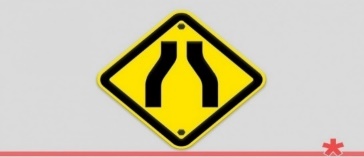 Today - loading length ca. 19 m
20`
7,15-7,82m    7,15-7,82m
20`	20`
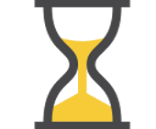 Width of tracks Length of trains
Accepted Loading gauge Lines capacity
Requirement for efficient, polyvalent and flexible intermodal terminals Reduction of environmental impact
Harmonization and simplification of administrative formalities and social legislation
Lack of unified operation management and tracking Rolling stock adaptation
www.icctt.com
ACTUAL EU PROBLEMS HINDERING
EAST-WEST-EAST TRANSIT DEVELOPMENT
lack of necessary funding for the development of rail freight in the EU
Low coordination of rail freight participants in in terms of speed of cargo transportation
Modernization of infrastructure in the Brest-Terespol section until 2020. The limited capacity
The political situation and the lack of rolling stock in Ukraine practically limit railway traffic along the international transport corridor No. 5
Railroad strikes in France create disruptions in the
schedules of freight container trains
lack of rolling stock and locomotives
in the EU
www.icctt.com
PLANETARY URBANIZATION:
MEGACITY ARCHIPELAGS DEFINE HUMANITY
www.icctt.com
RISE OF THE ASIAN ECONOMIC SYSTEM
GDP 2016
France 2,77 Т.$ (41,466$)
United Kingdom 2,80 Т.$
(42,609 $)
Russia 3,40 Т. $ (23,163$)
Economic multipolarity: Asia`s geo-economic regional expanse versus North America and Europe
Increasingly integrated sub-regional systems: West Asia, South Asia, Central Asia, Southest Asia, Northeast Asia, Oceania
Intra-Asian trade integration> rate of global trade growth
Swing states:Asianization of Russia, Turkey, Saudi via trade/investment reorientation
Sovereign Wealth Funds, capital markets, currency agreements, Foreign direct invest- ments
Canada 1,60 Т.$
(44 125$)
Germany 4,03 Т.$
Spain 1,69 Т.$ (36,310$)
Japan
$5,27 Т.$ ($43,470)
(48,730$)
Turkey 1,93 Т. $ (24,244$)
China 21,42 Т.$
(15,535)
USA 18, 57 Т.$ (57,467$)
Italy 2,31 Т.$
(38,161 $)
South Korea 1,83 Т. $ ($35,75 Т.)
Saudi Arabia 1,76 Т.$
(54 491 $)
India 8,70 T.$ (6,572$)
Mexico 2,28 Т.$
(17 852$)
Thailand 1,16 Т. $
(16 976)
Egypt 1,07 Т.$
(11,132)
Nigeria 1,09 Т.$
(5,867)
Iran
1, 35 Т.$ (17,046$)
Singapore 493 М.$
(87856)
Vietnam 596 М.$
(6 424 $)
Brasil 3,14 Т.$ (15,128$)
Algeria 612 М.$
(15075 $)
Columbia 689 B.$ (14,156$)
Indonesia 3,03 Т. $
(11,612 т$)
Kenia 153 B.$
(3,156)
Pakistan
1.01 Т.$ (5,249)
Argentina 874 B.$
(19,934)
South Africa 739 B.$
(13,225)
Australia 1,137 т.$
(46 790$)
www.icctt.com
SOURCE: WORLD BANK
FROM TRANSATLANTIC TO EURASIAN: THE NEW TRADE AXIS
North America 14%
1.6 Trillion $
1.1 Trillion $
Europe
38%
North America least trade dependent region;
1
Asia 34%
Asia catching up to Europe in share of total world trade;
2
1.4 Trillion $
Euro-Asian axis largest and fastest growing trade dyad despite lack- ing FTAs and
infrastructure
3
www.icctt.com
THE ASIAN СENTER OF GRAVITY
Population: Asia = 5 billion > Americas (1 billion) +
Europe/Middle East/Africa (2 billion)
There are more people living inside this circle than outside of it.
www.icctt.com
FROM TRANSATLANTIC TO EURASIAN: THE NEW TRADE AXIS
The national technology «Russian Maglev» has been elaborated considering  the international experience in creating maglev transport technologies, it combines using electromagnets and permanent magnets for creation of magnetic levitation transport system`s power consump- tion, optimizing capital expenditures for its realization and achieving high economic efficiency of transportation compared to conventional modes of transport.


The component base stands on national elaborations, the location of production – Russia, the production is based exclusively on national materials and aсaccessories

The real export products, the North-South and the East-West transport corridors for transit transportation through Russia, can be realized only on the basis of
«maglev technology»

Economic rates are significantly higher in quantity and quality then those of other modes of transport
www.icctt.com
Thank you for your attention